My senses:Things I like/Things I don’t like
I can identify and communicate about what I like and don’t like.
I know that I, and others, can use words, body language and facial expression to communicate what they like and don’t like.
I explain the idea of personal space.
I understand that other people might not like what I like, or dislike what I dislike.
rshp.scot
Smell
rshp.scot
Sight
rshp.scot
Hearing
rshp.scot
Touch
rshp.scot
Taste
rshp.scot
Things we like

Things we don’t like
rshp.scot
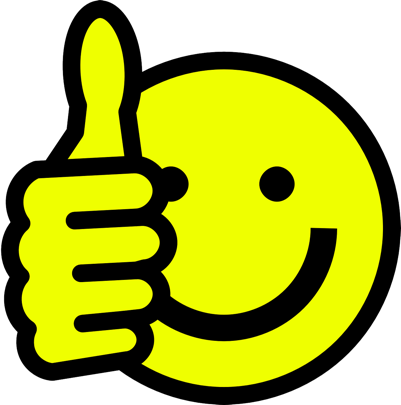 Personal space
The bubble game
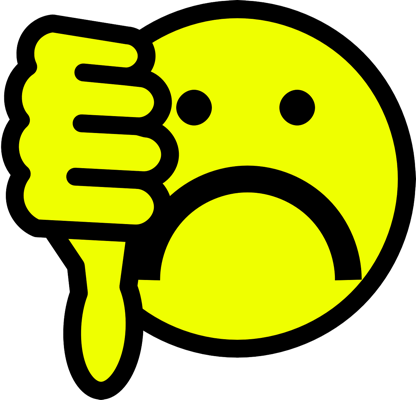 rshp.scot
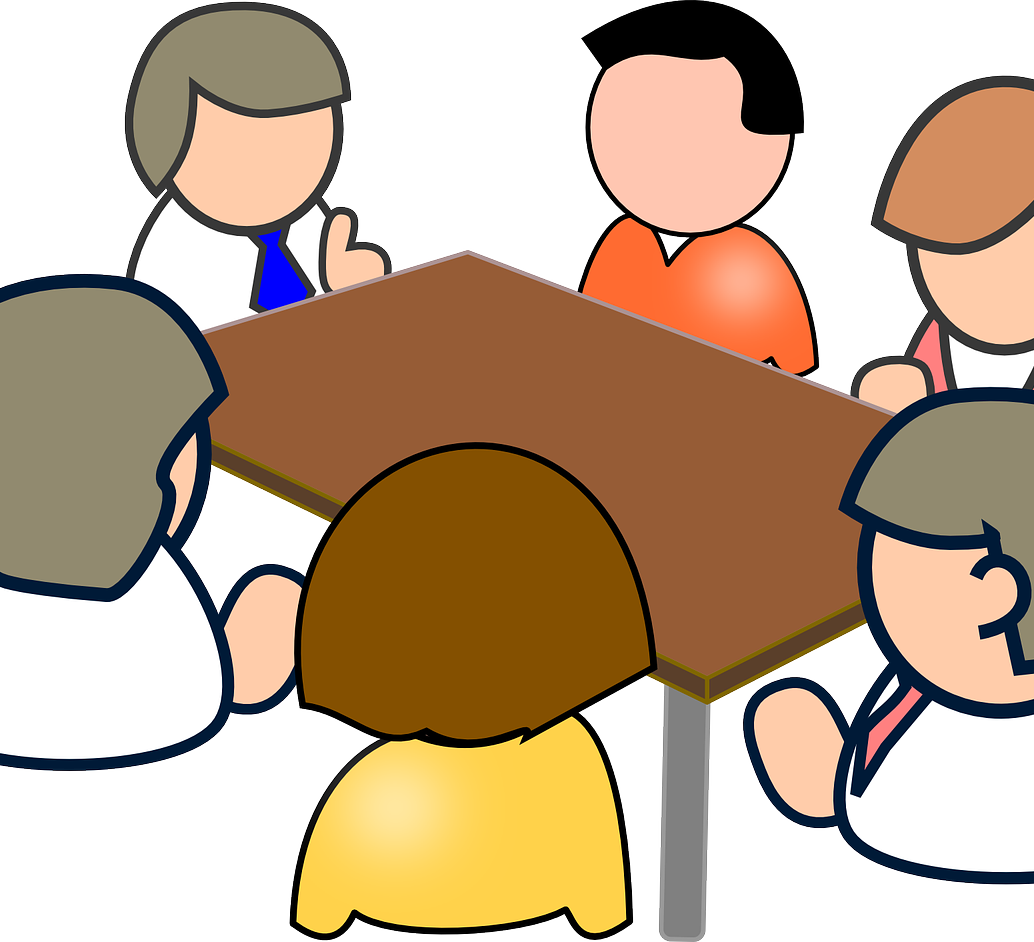 ActivityExpert Panel of sense investigators
rshp.scot
rshp.scot
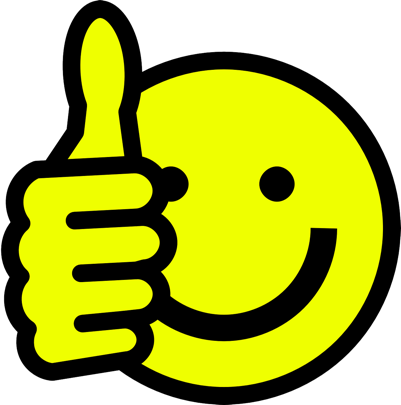 I like…
I don’t like…
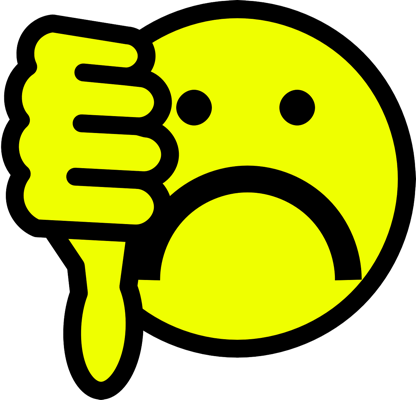 rshp.scot
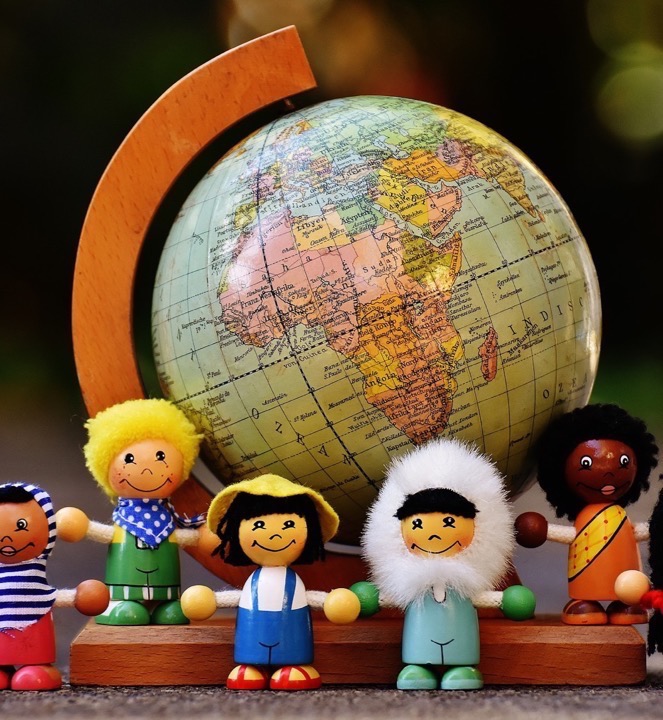 In this class, we are all individuals, different, unique and special.
rshp.scot